Grammar Starter
Making plurals
In the back of your exercise book...
Grammar Starter: Making plurals

Definition: Plural means more than one. Most words just add ‘s’ to the end to make them plural but there are some unusual ones that you will have to learn.

Example: One mask = lots of masks
	     One watch = lots of watches
	     One tooth = two teeth
[Speaker Notes: Ask for pupils’ definition before showing the correct one.]
Making plurals
Words that end on a hissing sound need ‘-es’.
Some words end in a hissing sound. If you add a ‘s’ you wouldn’t hear it on top of the ‘s’ or ‘sh’ sound so you need to add ‘es’ instead.  

fox = foxes 
glass = glasses
watch = watches
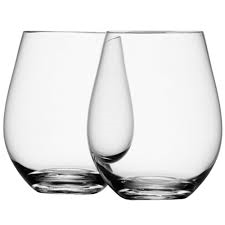 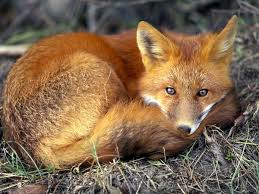 [Speaker Notes: Hear feedback.]
Making plurals
2) Words that end in ‘o’.
Words that end in ‘o’ usually just add a ‘s’ to make their plural…

disco = discos			piano = pianos

There are some cheeky ones that break the rule though:
domino = dominoes			potato = potatoes
echo = echoes				tomato = tomatoes
hero = heroes
[Speaker Notes: Hear feedback.]
Making plurals
3) Words that end in ‘f’ and ‘fe’.
If the word ends in ‘f’ or ‘fe’ then you will need to changes these to ‘ves’ to make the plural.

		life = lives		loaf = loaves

There are some cheeky ones that break the rule though:
belief = beliefs				cliff = cliffs
chef = chefs				reef = reefs
chief = chiefs				riff = riffs
[Speaker Notes: Hear feedback.]
Making plurals
4) Words that end in ‘y’.
If the letter before the ‘y’ is a vowel then just add ‘s’. 
If the letter before the ‘y’ is a consonant then the ‘y’ becomes ‘ies’

boy = boys


baby = babies
Just add s.
This letter is a vowel:
‘y’ becomes ‘ies’.
This letter is a consonant:
[Speaker Notes: Hear feedback.]
Making plurals
5) Words that are completely different! 
These do not follow any rules and just have to be learnt. They do all change the vowel sound at the end.

goose = geese
man = men
mouse = mice
oasis = oases
tooth = teeth
woman = women
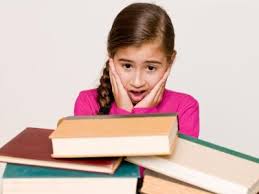 [Speaker Notes: Hear feedback.]
Task time: create your own
Change these singulars into plurals. Remember the rules we have just learnt.
[Speaker Notes: Hear feedback.]
Task time: create your own
Change these singulars into plurals. Remember the rules we have just learnt.
[Speaker Notes: Hear feedback.]
Task time: now find it!
There are some errors in spelling of the plurals. Can you find them and explain why they are wrong?

The classroom was full of childs who were being noisy! The teacher had asked for the bookes and pens to be handed out but no one was listening. They were talking about their own lifes and how they had seen a video on YouTube of two babys chasing two gooses through the leafs. She clapped her handes and asked the chieves of the talking to be quiet. The only thing the teacher could think of doing was screaming ”Ahh! Did you see those mouses run across the floor?”. The pupils fell silent.
Task time: now find it!
The classroom was full of children who were being noisy! The teacher had asked for the books and pens to be handed out but no one was listening. They were talking about their own lives and how they had seen a video on YouTube of two babies chasing two geese through the leaves. She clapped her hands and asked the chiefs of the talking to be quiet. The only thing the teacher could think of doing was screaming ”Ahh! Did you see those mice run across the floor?”. The pupils fell silent.